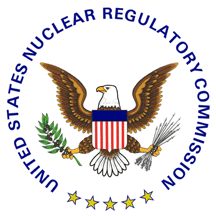 NRC REGULATORY FRAMEWORK FOR LOW-LEVEL WASTE (LLW) DISPOSAL
LLW Forum
April 7, 2021


Panel: Use of RCRA Facilities for the disposal of Part 61-like material
Chris McKenney, Chief
Risk Technical and Analysis Branch
Division of Decommissioning, Uranium Recovery, and Waste Programs
Office of Nuclear Material Safety and Safeguards
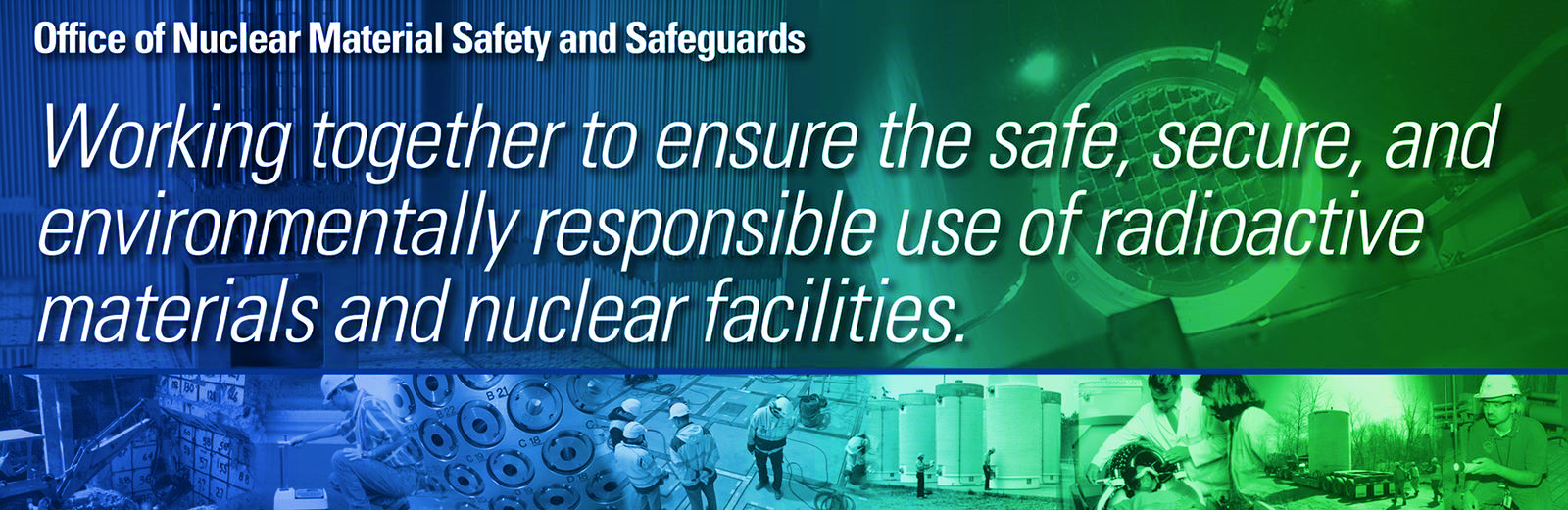 2
Disposing of Low-Level Waste
The primary disposal pathway for licensees to dispose of LLW is to a licensed low-level radioactive waste facility
The general requirements in 10 CFR Part 20 detail various options including
Decay in Storage
Incineration
Release in Sanitary Sewage 

Licensees have the option to utilize alternate disposal options, when applicable
3
Examples of Relevant Regulations
Generator-Related Regulations
10 CFR 20.2001 – general requirements for waste disposal
10 CFR 20.2002 – for material generated from licensee’s activities
10 CFR 20.2008 – specific alternative for discrete radium and NARM

Exemption-Related Regulations
10 CFR 30.11(a) – exempts a non-licensed disposal facility, allowing for the possession and disposal of AEA material without an NRC license
10 CFR 40.13(a) – for materials containing uranium and thorium that are referred to as “unimportant quantities”
10 CFR 40.51(b)(3) – mechanism for transfer of unimportant quantities of source material exempt from licensing under 40.13(a)
4
Specific Considerations
Specific considerations when evaluating alternate disposal requests include:

Description of the source term associated with the material being considered for disposal

Description of the disposal site (onsite or offsite)

Discussion of conceptual and mathematical models as well as relevant scenarios used when considering the doses to individuals impacted by the disposal (current and future)

ALARA
5
Two-Step Process
Step #1 – Licensee must be approved for alternate disposal of licensed material
Alternate disposal may occur on the licensee’s site (i.e., onsite) or offsite

Step #2 – Approval must be granted to the disposal site to receive and dispose of the material
For offsite disposals, if the disposal facility is not licensed it must be issued a license or granted an exemption from NRC or Agreement State regulations (e.g., 10 CFR 30.11)
Onsite disposals must be addressed by the licensee as part of decommissioning

Case-by-case evaluation
5
6
FSME-12-025 (All Agreement States Letter)
“Clarification of the Authorization for Alternate Disposal of Material Issued Under 10 CFR 20.2002 and Exemption Provisions in 10 CFR”

Clarifies the use of 10 CFR 20.2002 and similar Agreement State processes for disposal of radioactive materials in RCRA disposal facilities or other unlicensed facilities when the unlicensed facility is located in the same or different state (Agreement State or Non-Agreement State)

Outlines 5 possible scenarios and the review process for each.
7
5 Scenarios – Who is responsible for what?
8
Coordination and Collaboration with States
NRC staff reviews are performed independently and don’t require specific actions by the state(s) associated with the review (e.g., collating information, monitoring activities at the site, etc.) 

For scenarios #3 and #4, NRC staff do work with the Agreement State to avoid duplicating analyses

NRC staff provide technical assistance and guidance to Agreement States to ensure an efficient review process

In the case of some non-Agreement States, the NRC technical analyses (TER/SER) may be used as the basis for the RCRA approval
Alternative Disposal Request Guidance
9
“Guidance for the Reviews of Proposed Disposal Procedures and Transfers of Radioactive Material Under 10 CFR 20.2002 and 10 CFR 40.13(a)”

Issued revised guidance on April 9, 2020

Available in ADAMS at ML19295F109

Provides guidance to licensees and the NRC staff on the processes for documenting, reviewing, and dispositioning requests received for alternative disposal of licensed material

NRC’s “10 CFR 20.2002 Process for Alternate Disposals” website: https://nrcweb.nrc.gov/waste/llw-disposal/10cfr20-2002-process.html
[Speaker Notes: On April 9, 2020 (85 FR 19966), the NRC issued revised guidance for alternative disposal requests, "Guidance for the Reviews of Proposed Disposal Procedures and Transfers of Radioactive Material Under 10 CFR 20.2002 and 10 CFR 40.13(a)," which provides guidance and the NRC staff process for reviewing, documenting and dispositioning requests received for alternative disposal of licensed material. 

This has been a culmination of a long standing effort as the NRC staff published an initial draft for interim use on August 31, 2009. 

The NRC staff considered comments received on the initial draft in preparing a revised draft guidance document, which was published for public comment on October 19, 2017 (82 FR 48727).

The 2020 revision incorporates changes made in response to comments received on the draft guidance document, as well as interactions with NRC stakeholders.


Next slide, please.]
10
Questions?
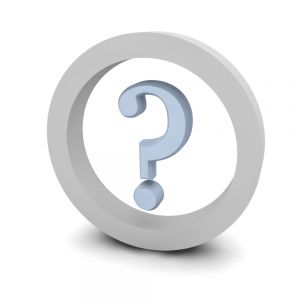